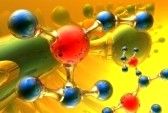 Кристалічні ґратки.
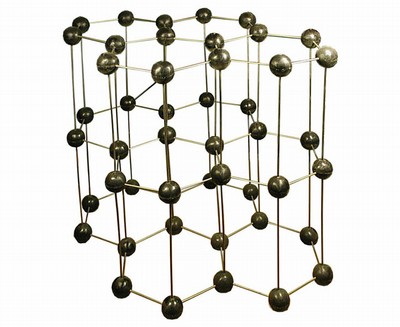 Виконала:  Коваленко Юлія Василівна
       Лубенський район, Староіржавецька гімназія,
                                   вчитель хімії та біології
Мета  уроку
дати поняття про кристалічні ґратки;
познайомити з різними типами кристалічних ґраток 
    (атомні, молекулярні, йонні,металічні);
розкрити зв'язок між типом хімічного зв’язку, типом кристалічних ґраток і фізичними властивостями речовин;
визначити особливості будови твердих речовин та встановити залежність властивостей речовин від їхньої будови.
Перевірка домашнього завдання
Тестування з попередньої теми: «Хімічний зв’язок» https://naurok.com.ua/test/join?gamecode=1410722
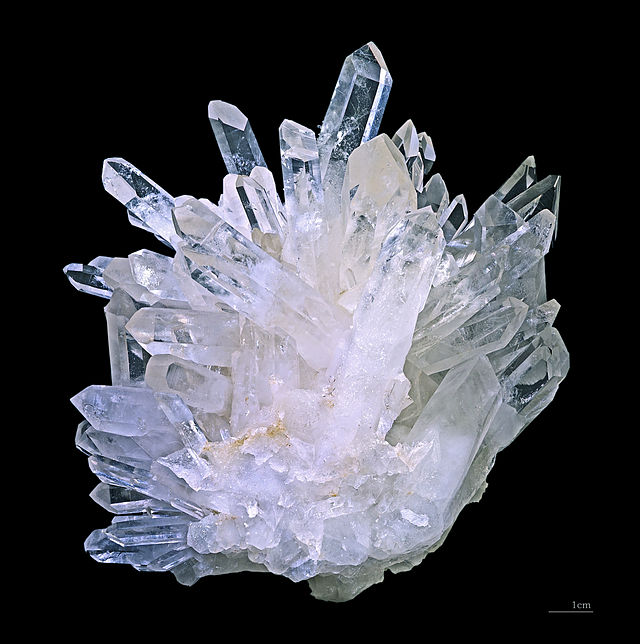 Речовини
Молекулярні
Немолекулярні
Речовини, що складаються 
не з молекул(солі,оксиди,основи)
Речовини,що складаються 
з молекул(гази,тверді речовини)
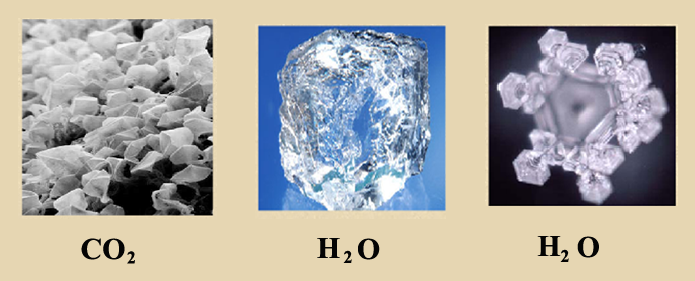 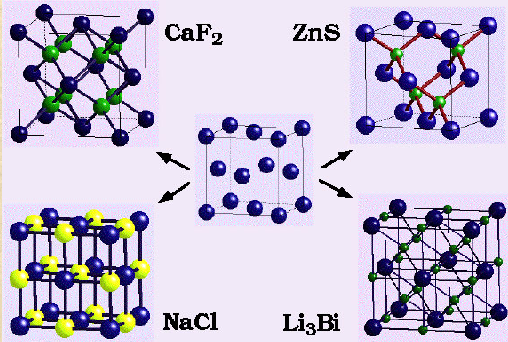 Кристалічні тіла
Кристали-це тверді тіла, атоми
 й молекули яких займають певне,
упорядковане  положення в просторі
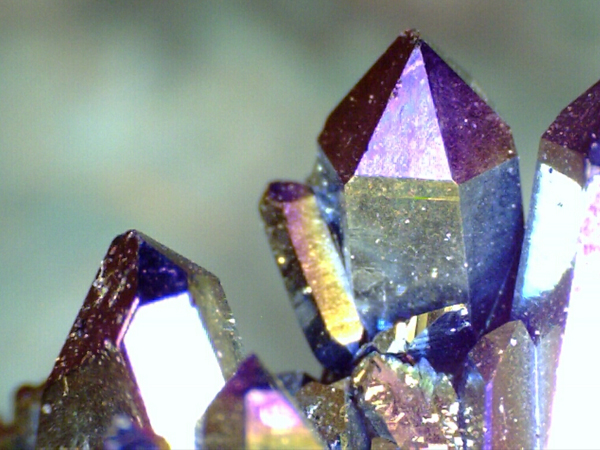 Кристалічна ґратка
Кристалічні речовини характеризуються правильним розташуванням     структурних частинок у чітко визначених точках простору.
 При з’єднанні цих точок прямими лініями утворюється просторовий каркас, який називають кристалічною граткою.
Точки в яких розташовані частинки кристалу називають вузлами гратки.
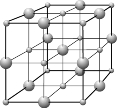 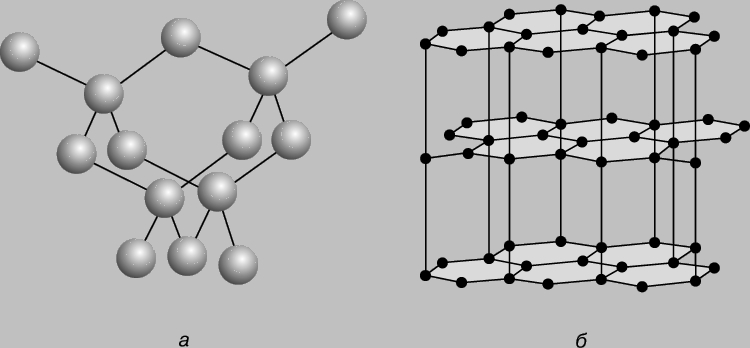 Кристали
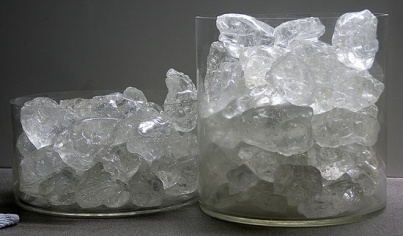 Від грецького Krystal's,
що означало спочатку- лід, потім гірський кришталь, 
кристал.
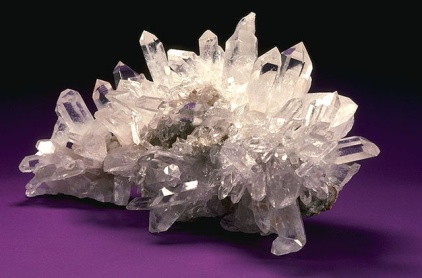 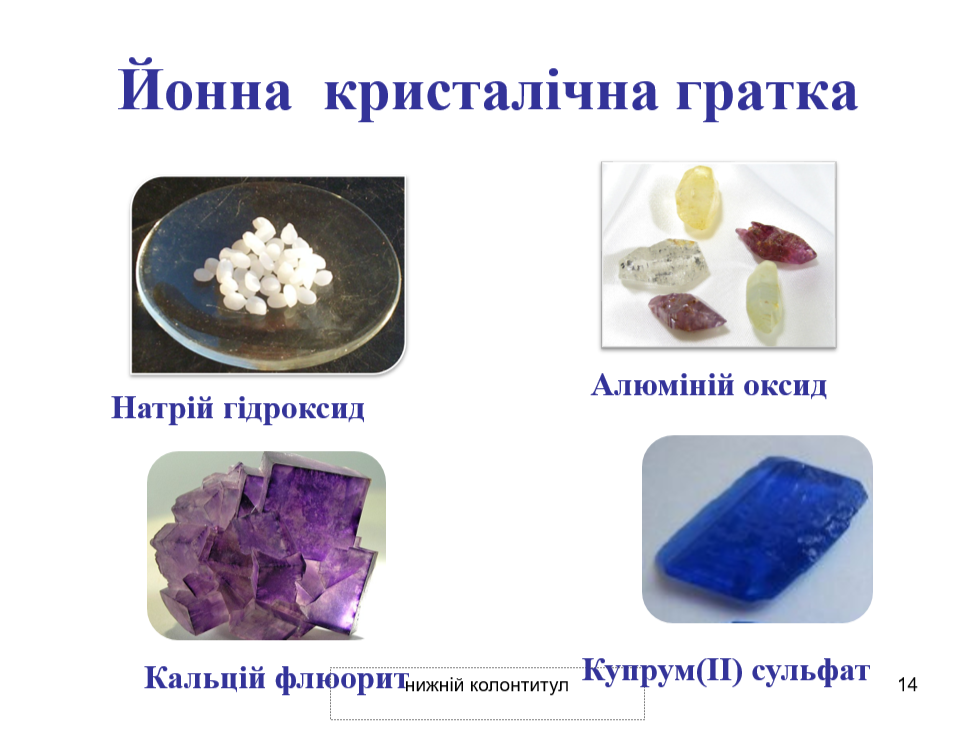 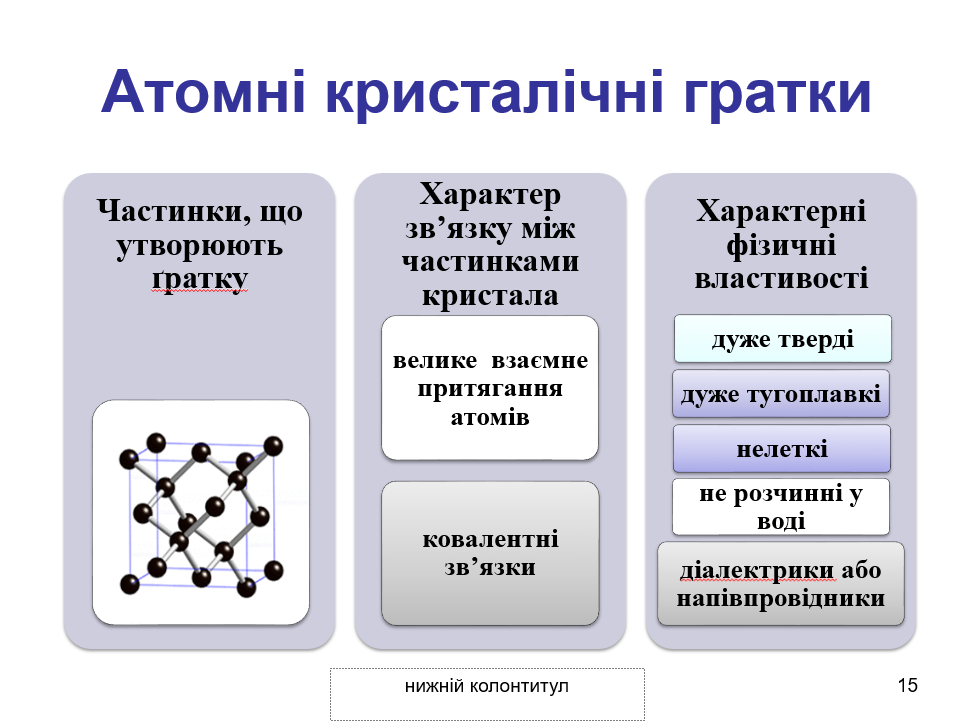 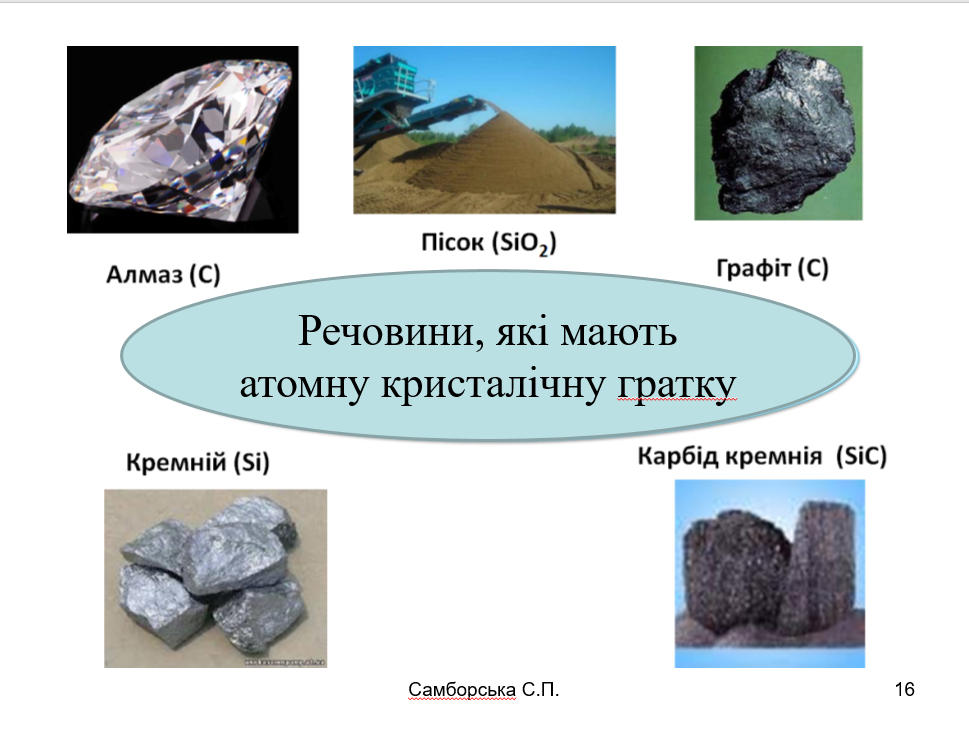 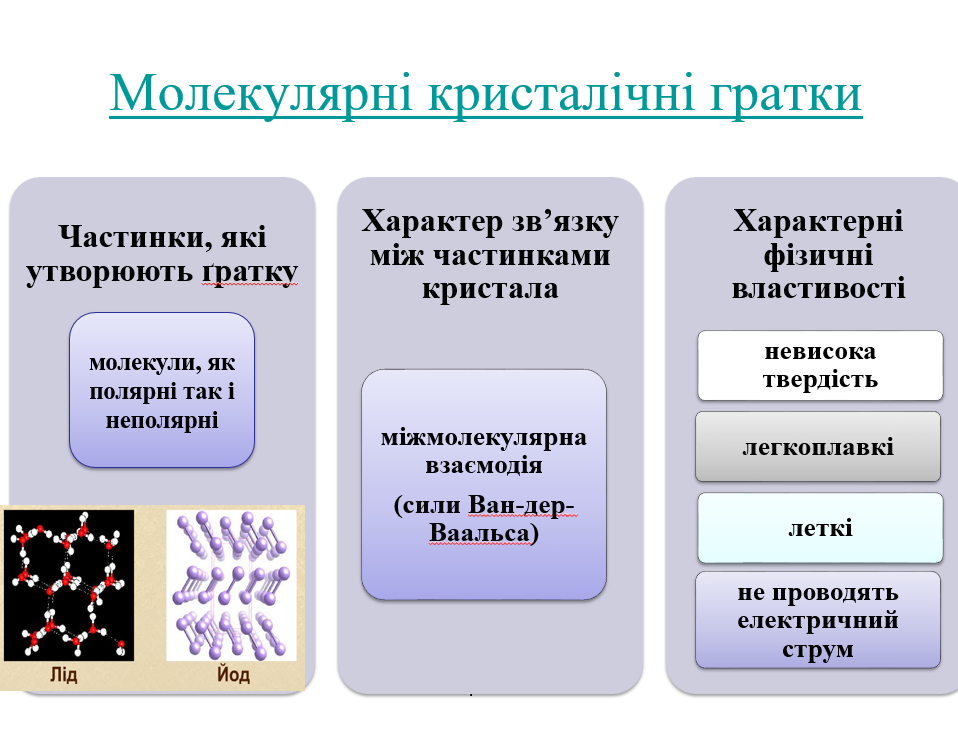 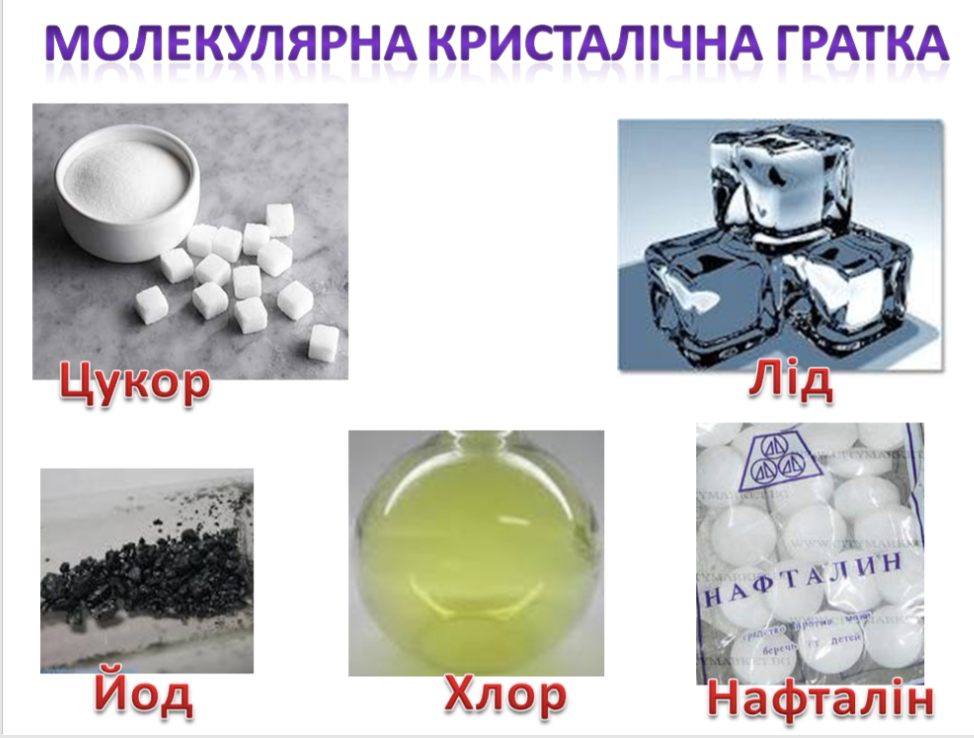 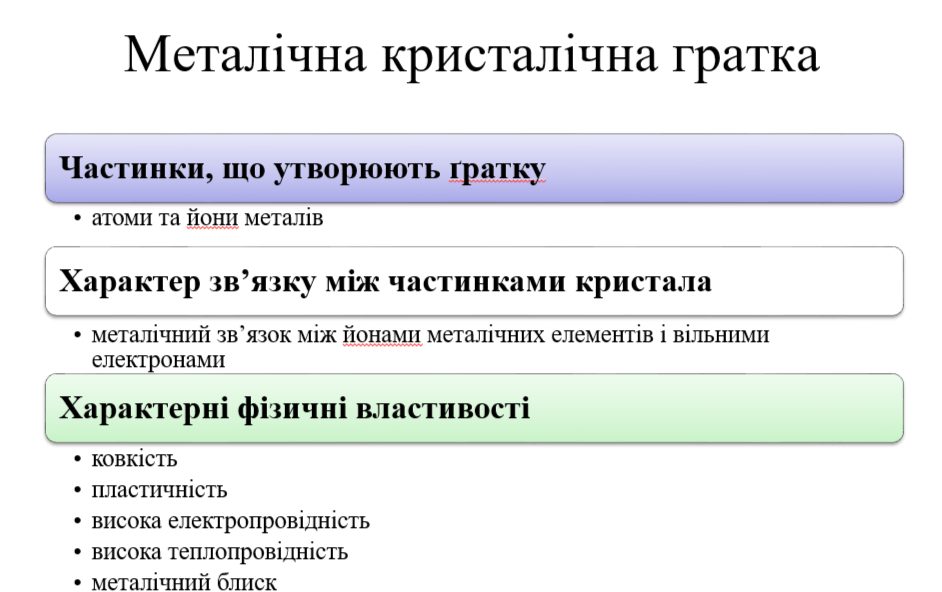 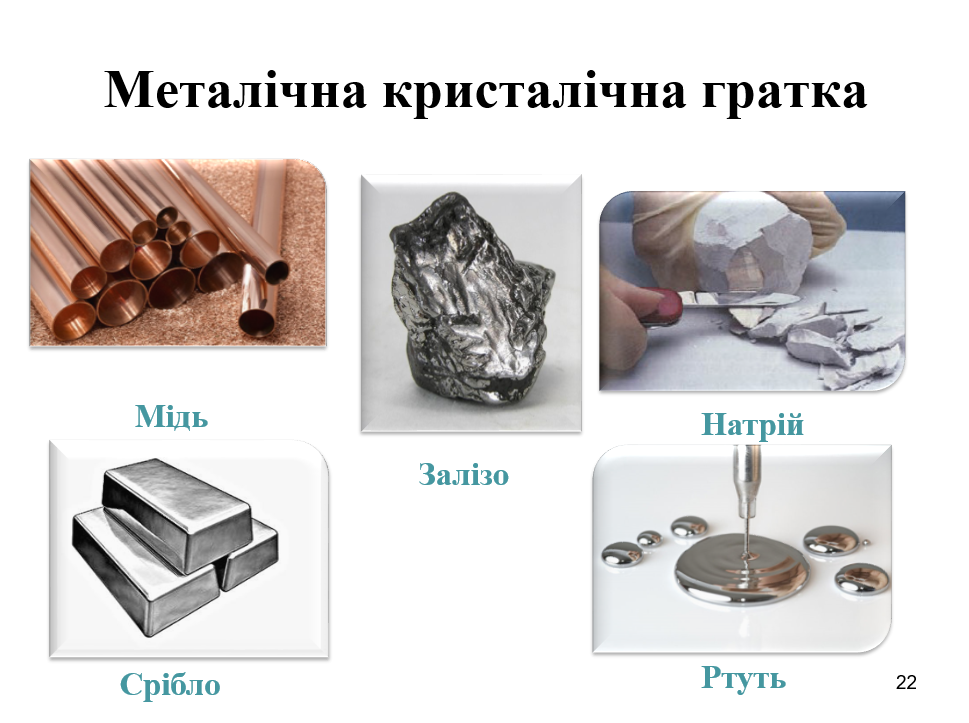 Типи кристалічних граток
Лабораторний дослід 1. Залежність властивостей речовин від будови кристалічної гратки  
https://www.youtube.com/watch?v=-y1H0BpSjKM
Визначити тип кристалічної гратки:
 https://learningapps.org/watch?v=pgqtsyc7a19
 Вправа встановити відповідність:
 https://learningapps.org/watch?v=p3ksf1j9519
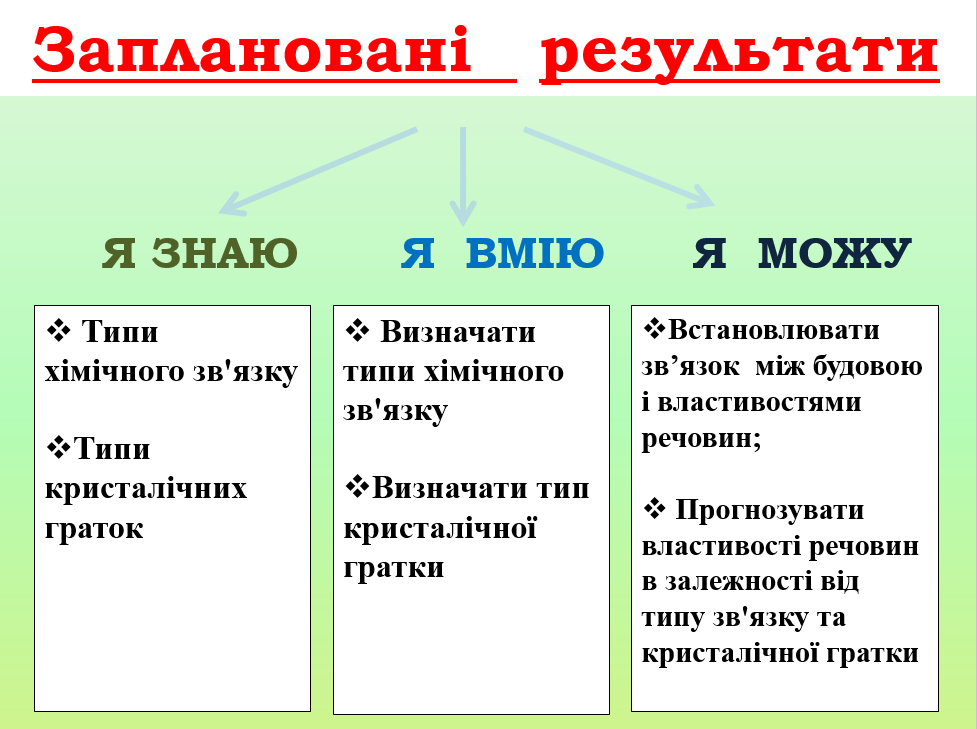 Домашнє завдання
Опрацювати параграф з підручника §23
  Підготувати презентацію навчального проєкту:
«Використання кристалів у техніці»,
«Кристали: краса і користь».